КАК СОЗДАТЬ «ЛЕНТУ  ВРЕМЕНИ»
© С.В. Перевезенцев, Т.В. Перевезенцева, 2024 г.
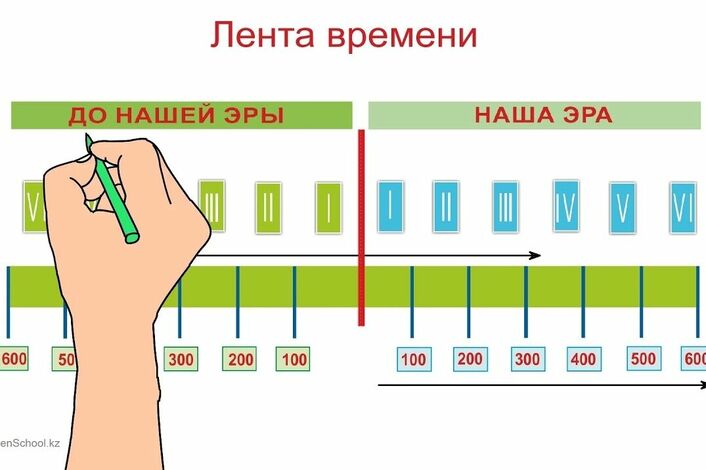 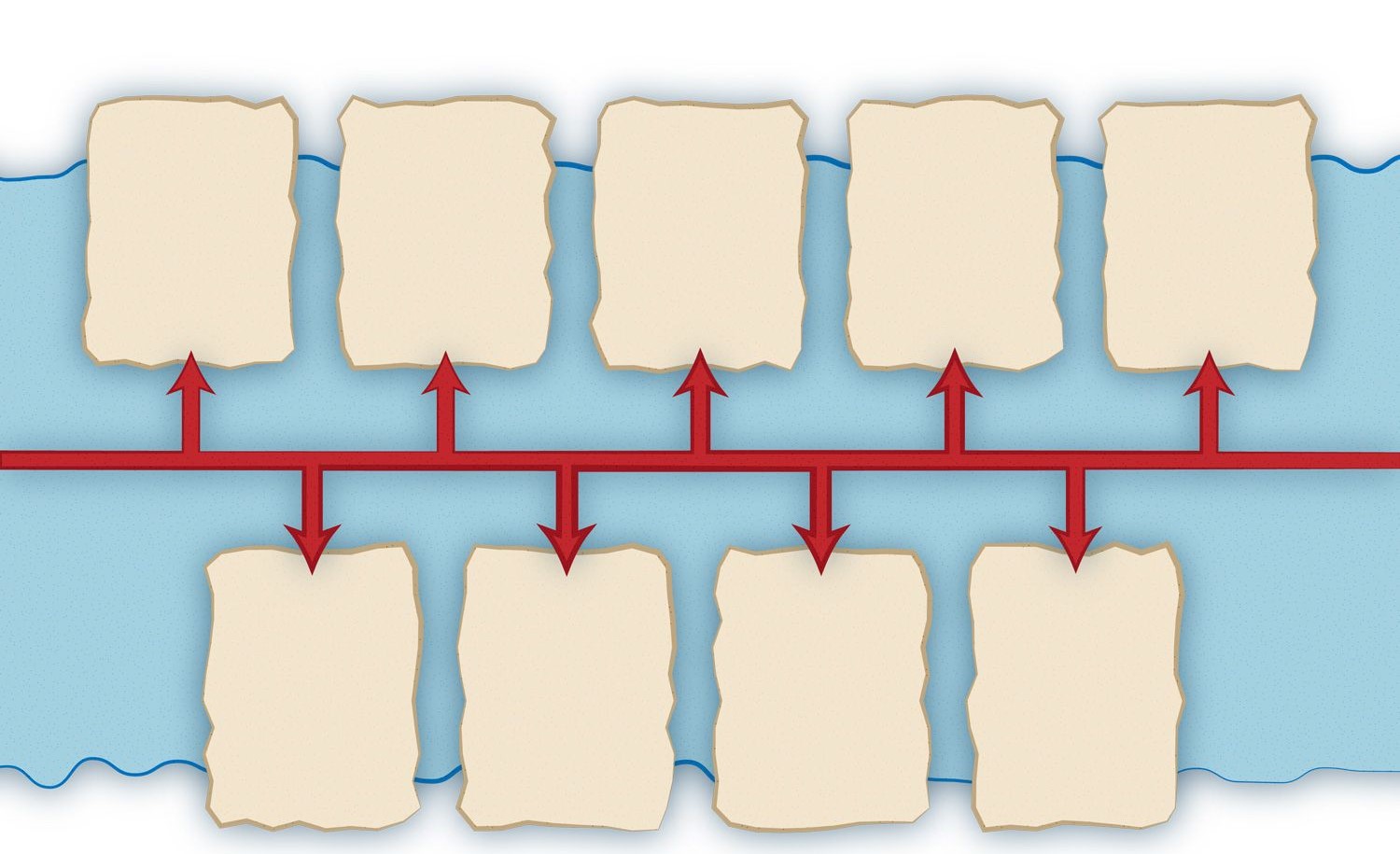 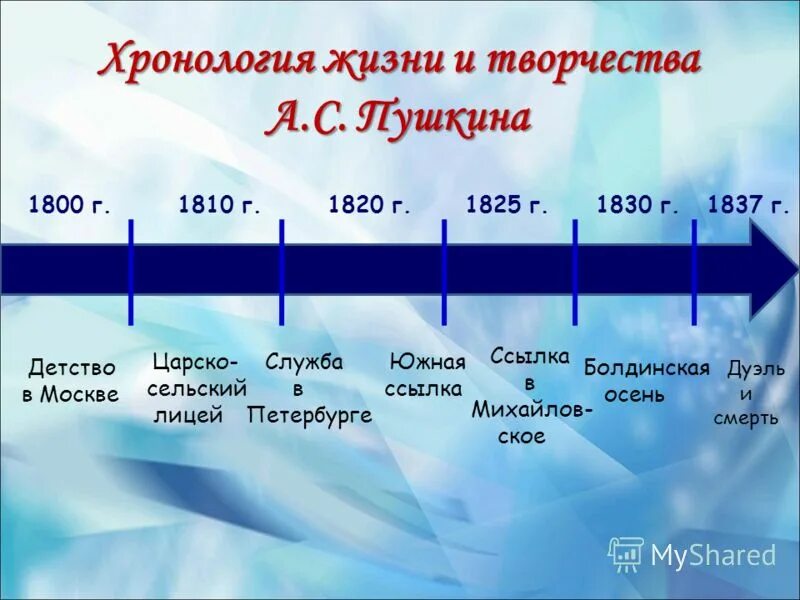 ПАТРИАРХ ГЕРМОГЕН – ПАТРИАРХ СМУТНОГО ВРЕМЕНИ
1530
Рождение Ермолая
1584
Смерть Ивана Грозного
1591
Кончина царевича Дмитрия
1604
Появление
Лжедмитрия I
1584 – 1598
Правление царя Федора Ивановича
1598 – 1605
Правление царя
 Бориса Годунова
1605 – 1606
Правление 
Лжедмитрия I
ПАТРИАРХ ГЕРМОГЕН – ПАТРИАРХ СМУТНОГО ВРЕМЕНИ  (ПРОДОЛЖЕНИЕ)
1611
Первое ополчение
1611-1612
Второе ополчение.
 «Совет всея Руси»
4 НОЯБРЯ
1612 г.
1606 – 1607
Выступление И. Болотникова
1609 – 1617
Шведская интервенция
1606-1610
Самозванное правление Лжедмитрия II -  «Тушинского вора»
1608 – 1612 
Польско-литовская интервенция под командованием Я. Сапеги
1610-1612
«Семибоярщина». 
Польско-литовская интервенция
1606 – 1610 
Правление царя Василия Шуйского
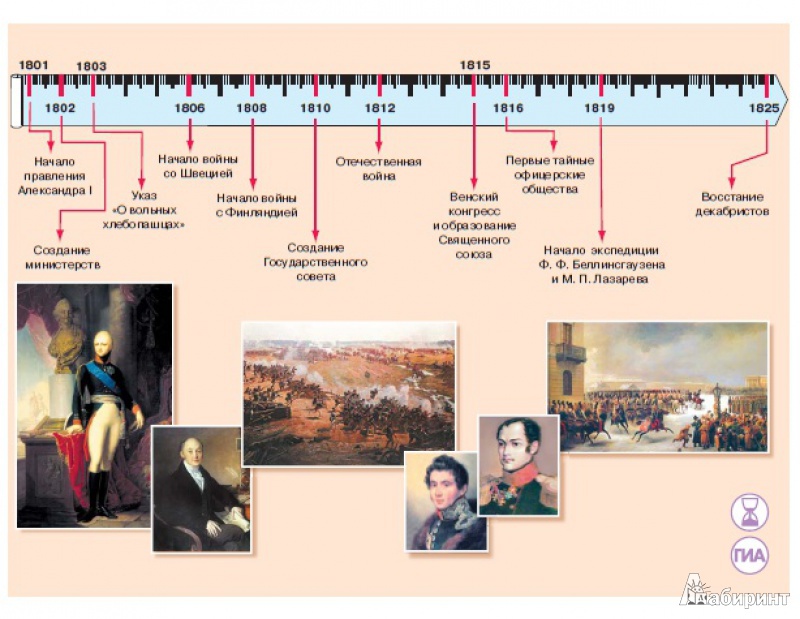 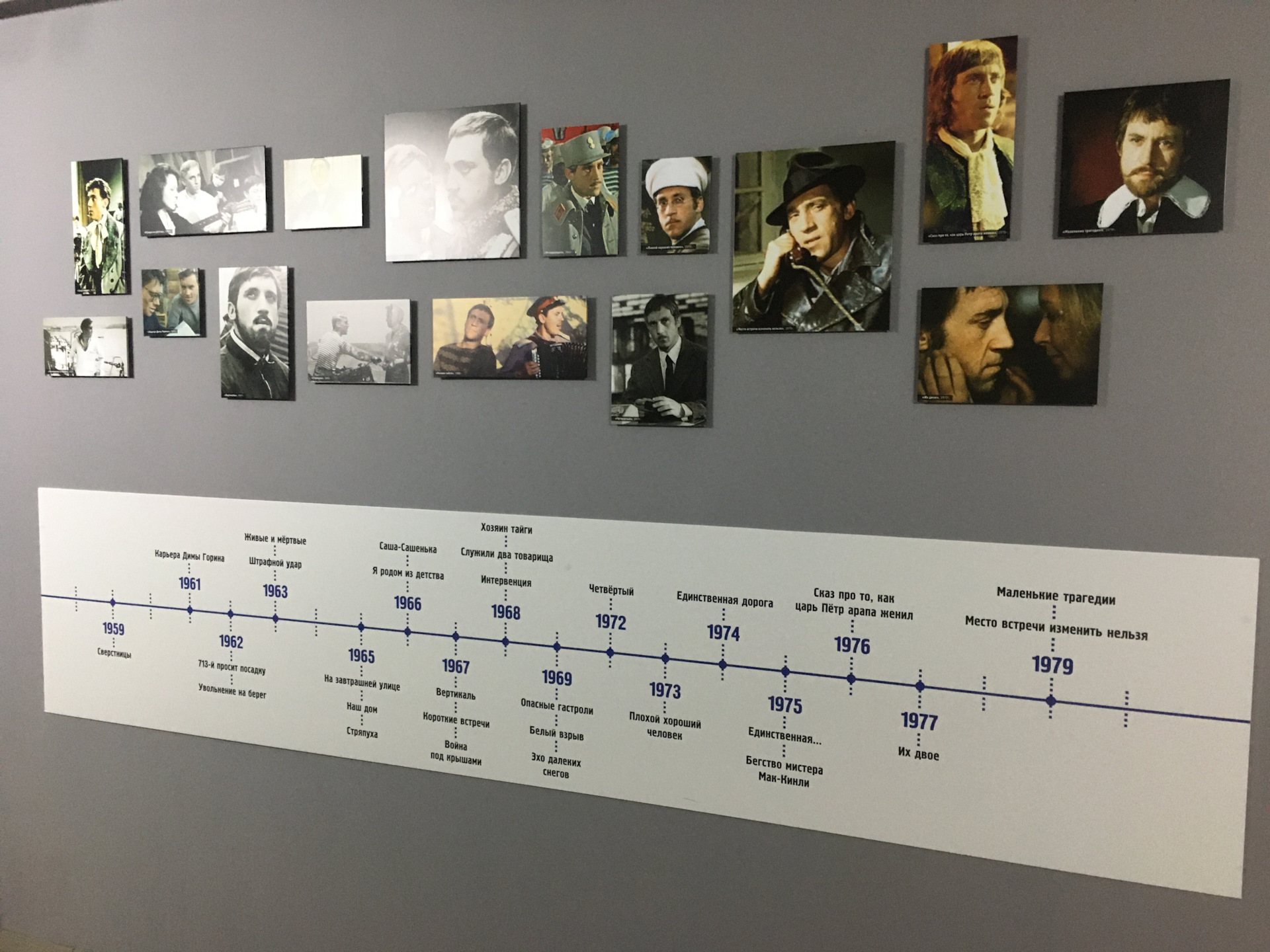 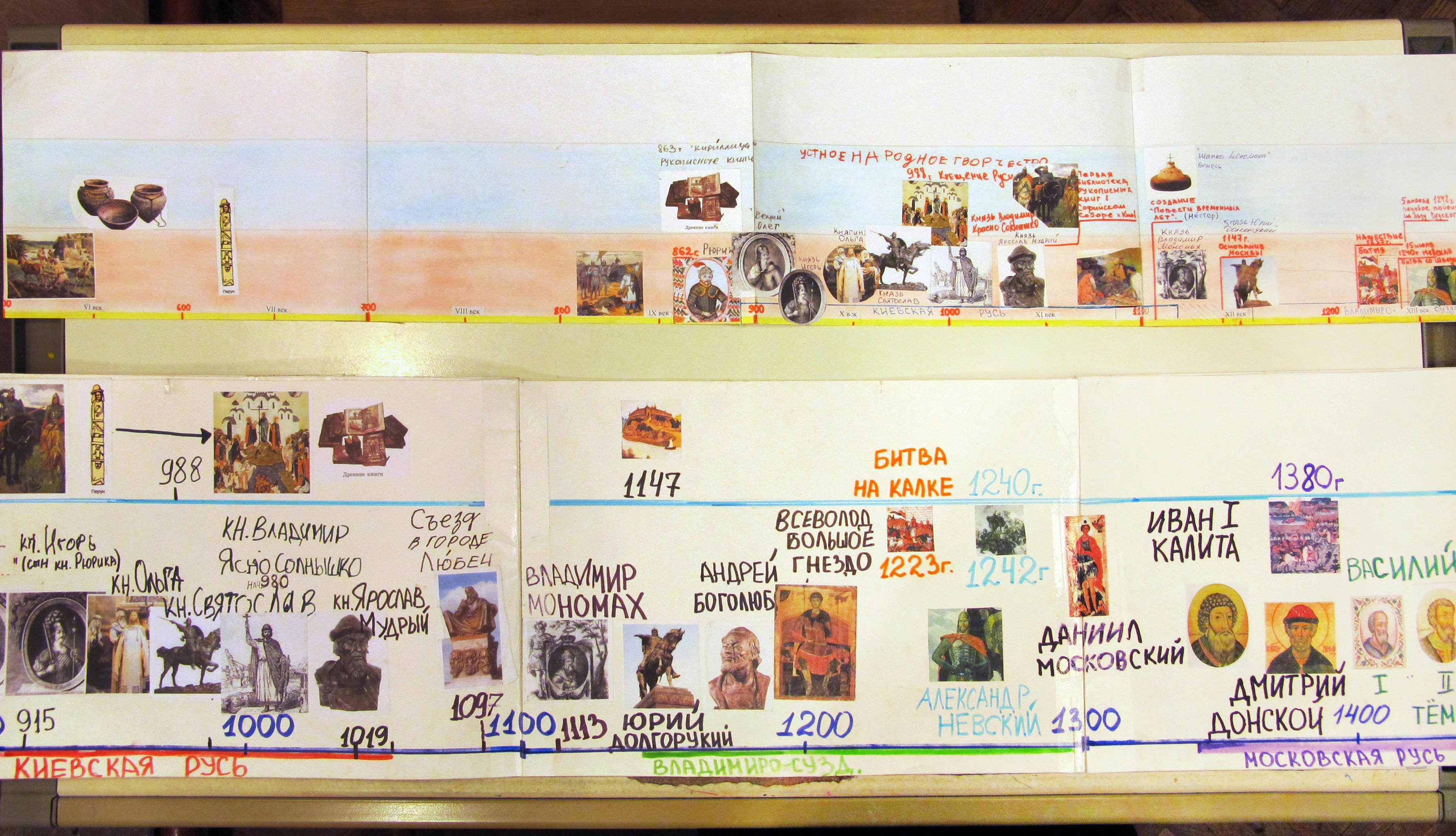